Commons Town Hall
Tuesday, November 8th, 2022
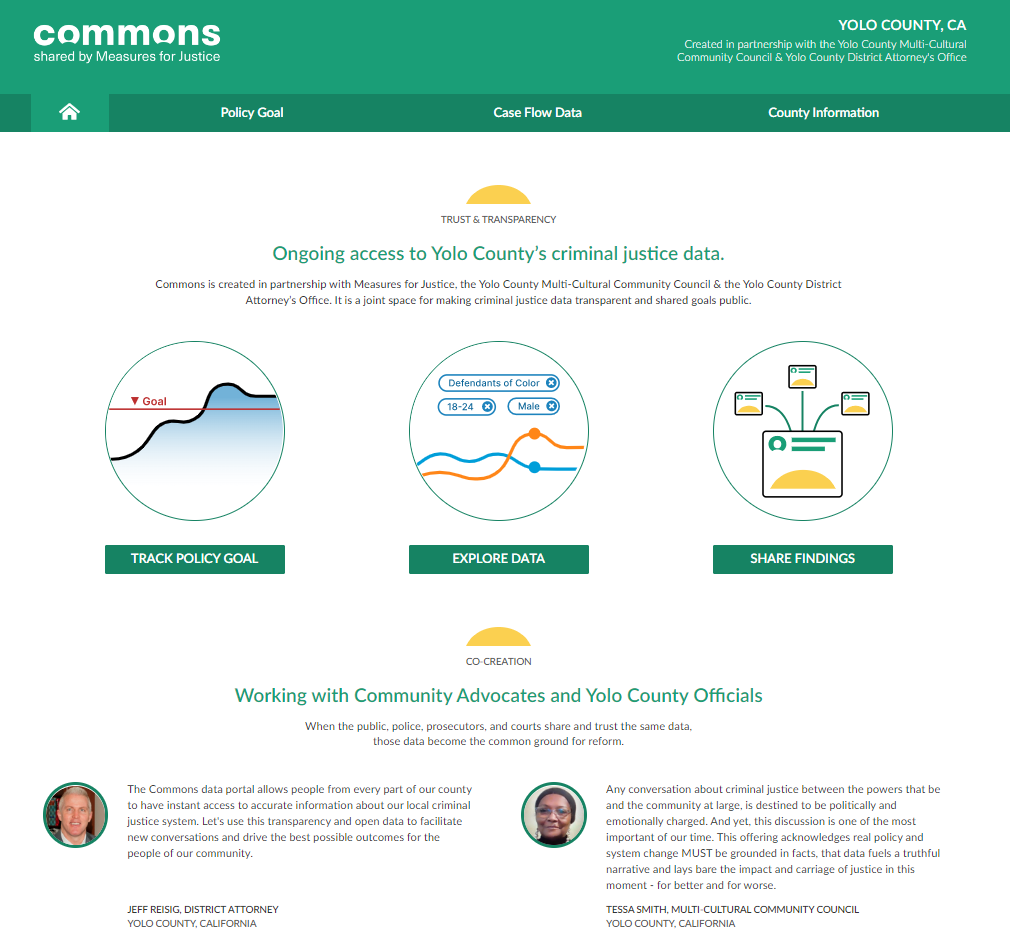 Restorative Justice Partnership (RJP)
Cases Diverted by the Yolo DA’s Office
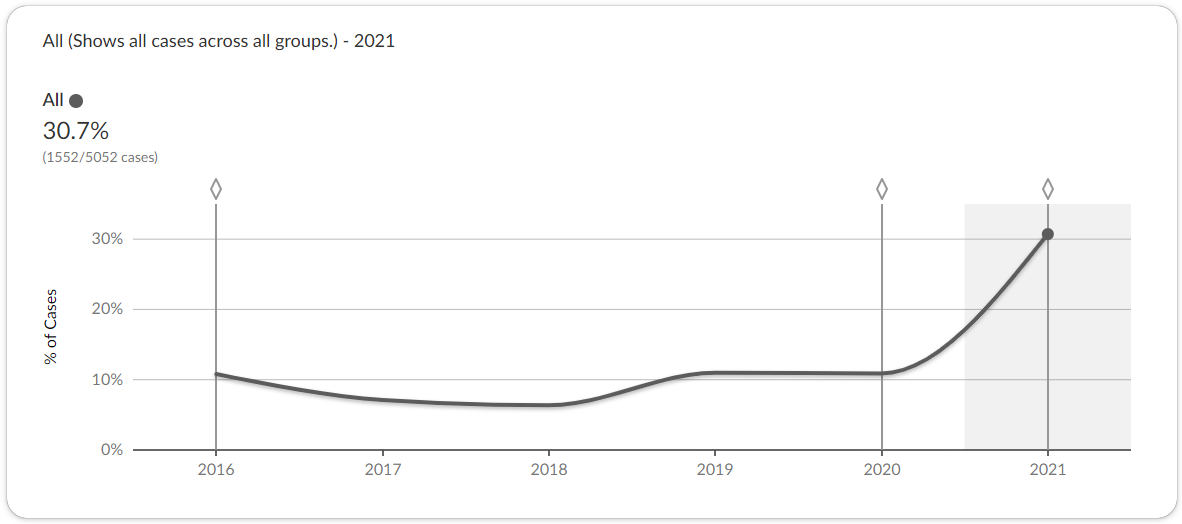 Cases Diverted by Felony & Misdemeanor
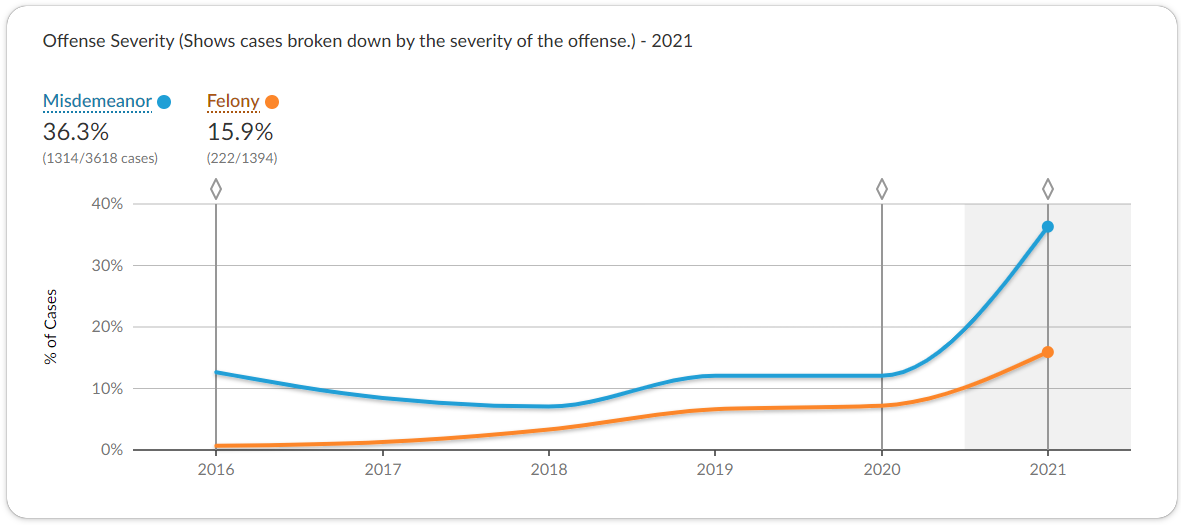 Cases Diverted by Race
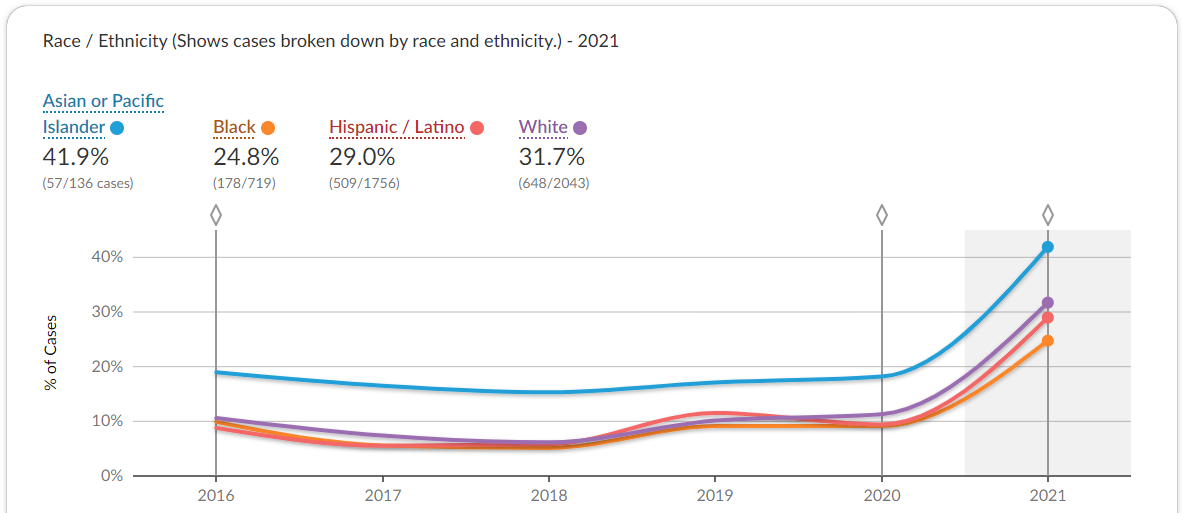 Cases Diverted by Age
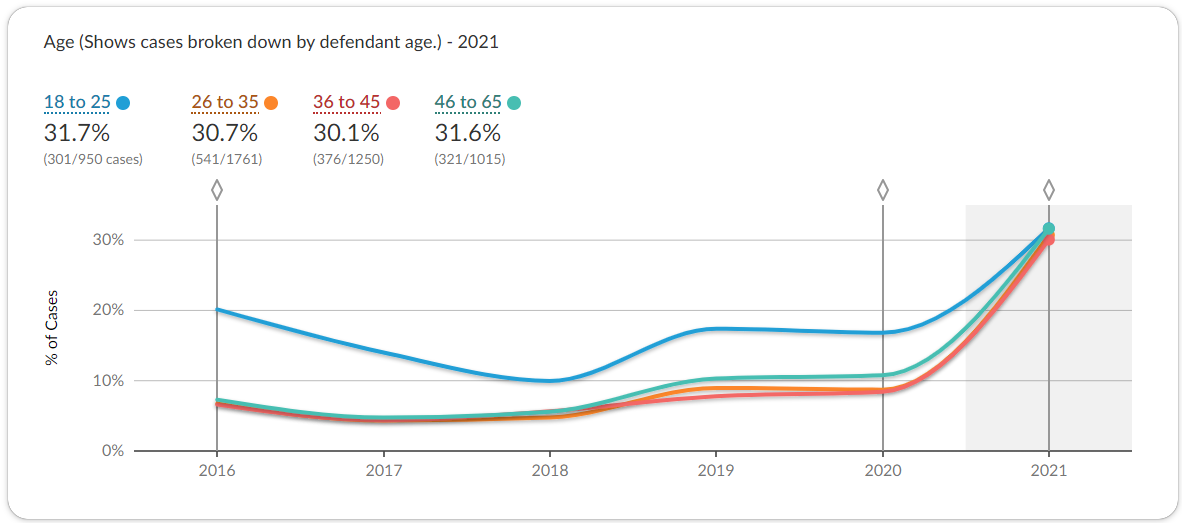